Les verbes du premier groupe en ( er ) au présent
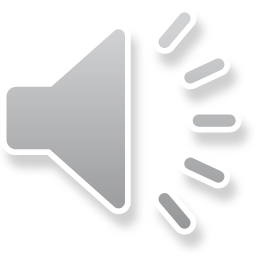 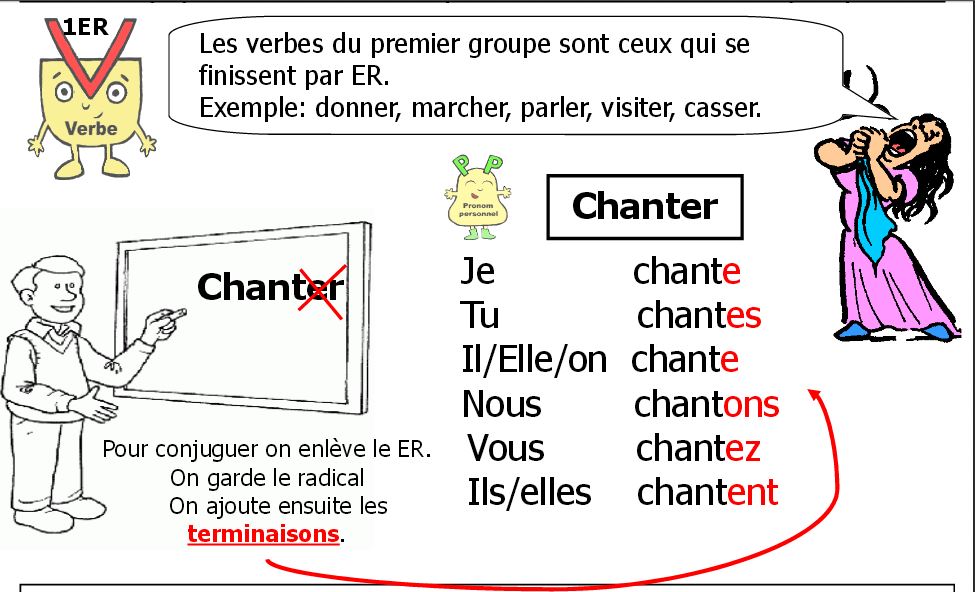 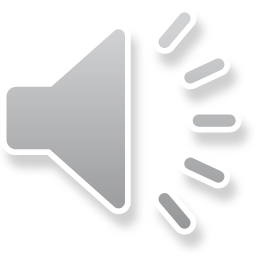 LES MOTS CLÉS ET LES INDICATEURS DU TEMPS PRÉSENT:
– Aujourd’hui – Maintenant -En ce moment – Chaque.
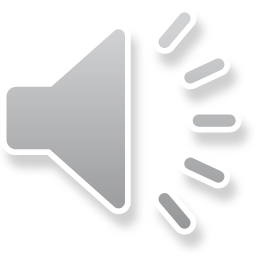 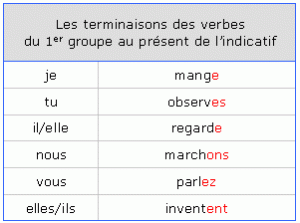 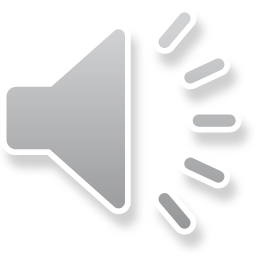 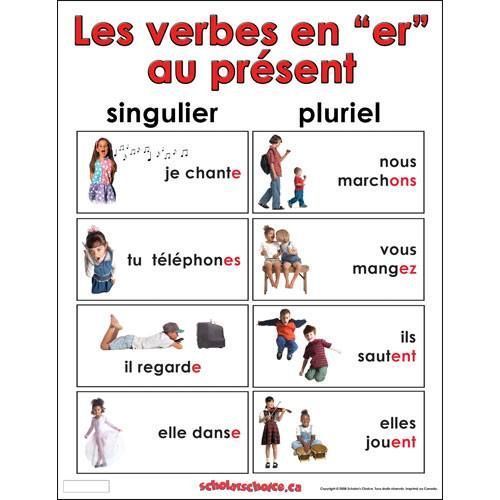 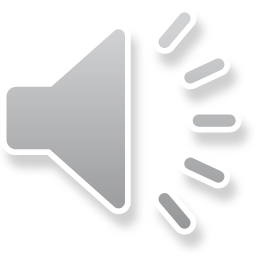 ATTENTION AUX EXCEPTIONS :
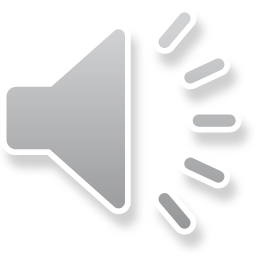 Exercices:
1-	Je ( visite – visitez ) les Pyramides.
visite
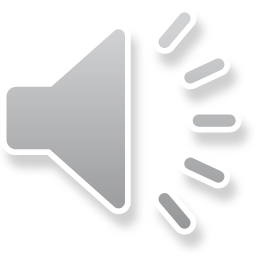 2-	( Nous – Vous ) mangeons du chocolat.
Nous
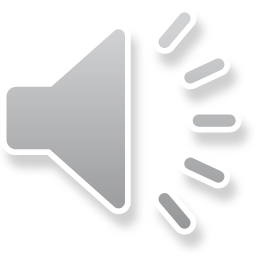 3-	Ali (regardes– regarde ) le tableau.
regarde
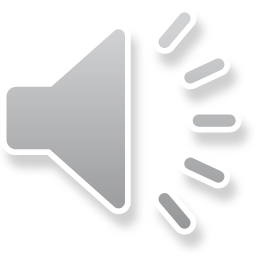 5-	Les enfants(écoutes – écoutent) leur maîtresse. 

                       écoutent
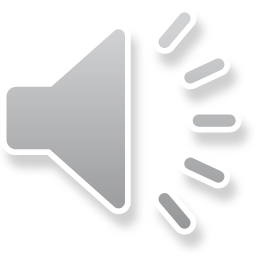 6-	Fadi et moi,(nagent – nageons)a la mer.
nageons
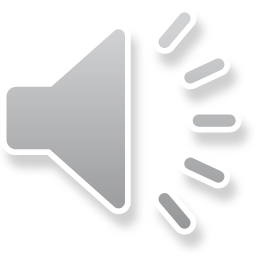